Sociální marketingkombinovaní studenti5
Jana Jeníčková
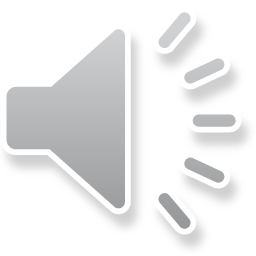 Vytváření hodnoty pro zákazníky, jejich spokojenost a věrnost
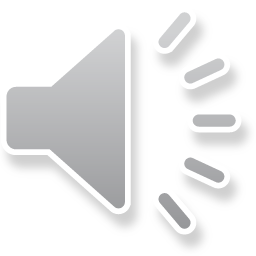 POSKYTOVÁNÍ VYSOKÉ HODNOTY PRO ZÁKAZNÍKA
Věrnost se definuje jako ,,hluboký pocit povinnosti k opětovným nákupům nebo podpoře preferovaného výrobku nebo služby v budoucnosti, a to navzdory situačním vlivům a marketingovým snahám, které mají potenciál způsobit změnu chování“. 
Hodnotová nabídka sestává z celého balíčku benefitů, které společnost slibuje poskytnout. 
Značka musí představovat slib celkové zkušenosti, již mohou zákazníci očekávat.
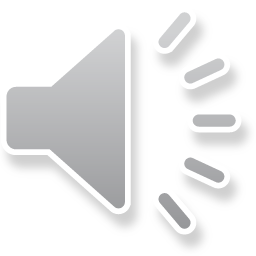 Úplná spokojenost zákazníků
Spokojenost je pocit radosti nebo zklamání nějaké osoby vyvolaný porovnáním vnímaných výkonů (nebo vnímaného výsledku) k očekávání. 
Nedojde-li ke splnění očekávání, je zákazník nespokojený.
Předčí-li výrobek nebo služba jeho očekávání, je zákazník vysoce spokojený nebo potěšený.
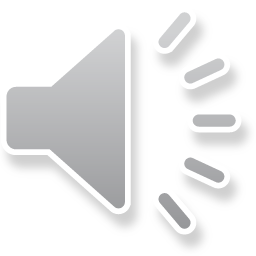 Spokojenost
Spokojenost patří k tak zvaným „měkkým“ indikátorům, jde o pocity a city. 
Na rozdíl od toho „tvrdé“ indikátory vyjadřují – pokud jsou vhodně zvoleny - objektivní skutečnosti. U kvality života jde například o 
míru nezaměstnanosti, 
průměrné platy, 
ekologickou stopu, 
dostupnost služeb, 
hustotu silniční sítě, 
dopravní obslužnost, 
počet parkovacích míst na obyvatele sídliště atd.
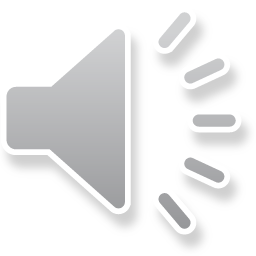 Zjišťování spokojenosti
Moudrá společnost zjišťuje spokojenost zákazníků pravidelně, protože jedním z klíčů, jak si udržet zákazníka, je jeho spokojenost. 
Společnosti mohou sledovat míru ztráty zákazníků a kontaktovat zákazníky, kteří přestali nakupovat nebo přešli k jinému dodavateli, aby zjistily, proč k tomu došlo. 
Společnosti, které dosahují vysoké úrovně spokojenosti zákazníků, si dávají záležet na tom, aby se o tom jejich cílový trh dozvěděl. 
Vysoce spokojený zákazník 
zachovává déle věrnost, 
kupuje více zároveň s tím, jak společnost dává na trh nové výrobky a zlepšuje již existující, 
hovoří příznivě o společnosti a jejích výrobcích, 
věnuje méně pozornosti konkurenčním značkám a je méně citlivý na cenu, 
poskytuje společnosti nápady na výrobky nebo služby a jeho obsluha je méně nákladná než obsluha nových zákazníků, protože se provádějí rutinní transakce.
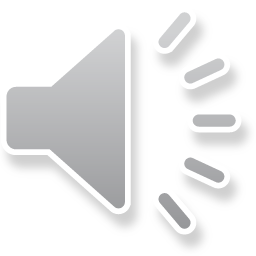 Šetření spokojenosti – Příklad - městská hromadná doprava
spokojenost s výstupem služby: Jako pasažér MHD mne zajímají tyto znaky služby: dostupnost – vzdálenost zastávek, četnost spojů a jejich návaznost, prostředí autobusu a zastávek, bezpečnost autobusu, vstřícnost a způsobilost řidiče, cena jízdenky. Pokud tyto znaky služby splňují má očekávání, je pravděpodobné, že budu spokojen. Čili mne zajímají výstupy služby.
spokojenost s vlivem služby: Pokud bydlím u autobusového nádraží, autobusem jezdím málo, bude mne zajímat spíše jaký vliv má tato služba na životní prostředí, případně na společnost. Tedy kolik hluku autobusy udělají, zda je u nádraží „dýchatelně“, zda čekárna neslouží jako nocležiště bezdomovců, zda je kolem nádraží čisto atd. K tomu bude vázána má spokojenost či nespokojenost.
Z tohoto příkladu je patrné, že je rozdíl mezi spokojeností s výstupem služby a spokojeností s vlivem služby.
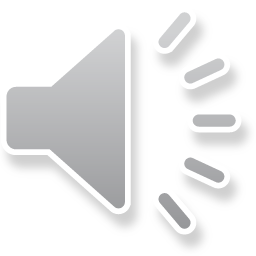 Ziskovost zákazníků
Marketing je v konečném důsledku uměním přilákat ziskové zákazníky a udržet si je.
Nejsou to nezbytně právě ti největší zákazníci, kdo přináší společnosti největší zisky. 
Největší zákazníci vyžadují rozsáhlé služby a dostávají největší slevy. 
Nejmenší zákazníci platí plné ceny a dostávají minimální servis, jejich ziskovost však snižují značné transakční náklady. 
Zákazníci střední velikosti pak dostávají dobrý servis a platí téměř plné ceny, takže bývají často nejziskovější.
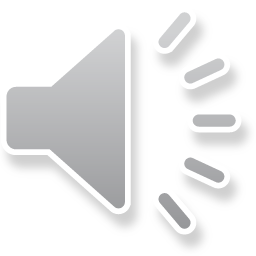 Řízení vztahů se zákazníky
Řízení vztahů s partnery (partner relationship management – CRM) 
Jedná se o proces spravování detailních informací o jednotlivých zákaznících a pečlivou koordinaci všech „styčných bodů“, které přicházejí do kontaktu se zákazníky, k maximalizaci věrnosti zákazníků. 
Řízení vztahu se zákazníky umožňuje společnostem poskytovat zákazníkům výtečný dojem pomocí využívání informací o jednotlivých zákaznících.
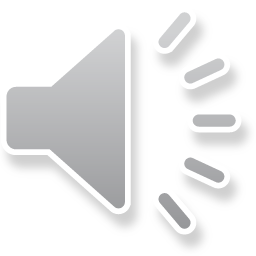 Řízení vztahu se zákazníky
Identifikujte své potenciální a současné zákazníky 
Diferencujte zákazníky podle: 
jejich potřeb, 
podle jejich hodnoty pro vaši společnost.
Jednejte se zákazníky jednotlivě, abyste získali lepší znalosti o jejich individuálních potřebách 
Customizujte výrobky, služby a zprávy potřebám každého zákazníka
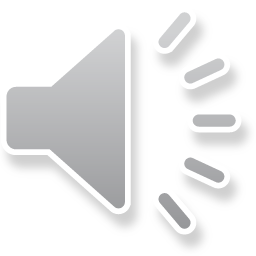 Dva hlavní způsoby, jak posílit šanci na udržení zákazníků
Jedním z nich je postavení vysokých bariér, které by zákazníkům zabránily přejít jinam. Zákazníci jsou méně ochotní přejít k jinému dodavateli, pokud 
jsou s tím spojené vysoké investiční náklady, 
vysoké výdaje na hledání nového dodavatele nebo 
ztráta slev pro věrné zákazníky. 

Lepším způsobem je však poskytovat zákazníkům vysokou míru uspokojení. Pro konkurenty je pak obtížné nabídnout nižší ceny nebo jiné podněty k přechodu.
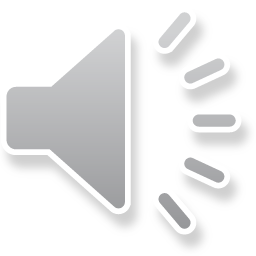 Snižování míry ztráty zákazníků
Existuje pět hlavních kroků ke snižování míry ztráty zákazníků
Společnost musí definovat a změřit svou míru ztráty zákazníků. 
Společnost musí vytipovat příčiny úbytku zákazníků a identifikovat ty, které lze odstranit.
Společnost potřebuje odhadnout, kolik ztrácí zisku, ztrácí-li zákazníky. V případě jednotlivého zákazníka se ztráta zisku rovná celoživotní hodnotě zákazníka. tzn. přítomné hodnotě toku zisků, které by mohla společnost uskutečnit, kdyby zákazník předčasně neodešel.
Společnost potřebuje vypočítat, kolik by jí stálo snížení míry ztrát zákazníků. Pokud jsou náklady nižší než ušlý zisk, měla by společnost tyto peníze utratit.
Nic nepředčí naslouchání zákazníkům.
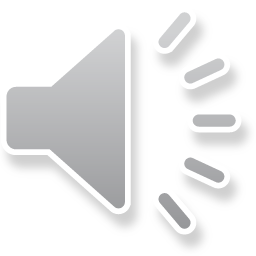 Vytváření pevných svazků se zákazníky
POSKYTOVÁNÍ FINANČNÍCH VÝHOD 
Věrnostní programy - jsou určeny k poskytování odměn zákazníkům, kteří nakupují často a v podstatných množstvích. 
Klubové členské programy - Klubové členství může být dostupné každému, kdo si koupí nějaký výrobek či službu, nebo může být omezeno na spřízněnou skupinu či na ty, kteří jsou ochotní zaplatit malý poplatek. 
POSKYTOVÁNÍ SPOLEČENSKÝCH VÝHOD 
Zaměstnanci společnosti pracují na upevňování vzájemných vazeb se zákazníky tím, že individualizují a personalizují příslušné vztahy. V podstatě lze říci, že osvícené společnosti mění své zákazníky v klienty. Zákazníci mohou být pro instituci bezejmenní, ale klienti však bezejmenní být nemohou.
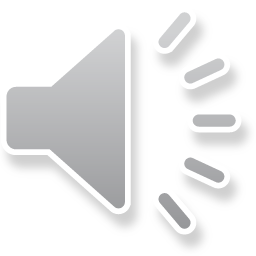